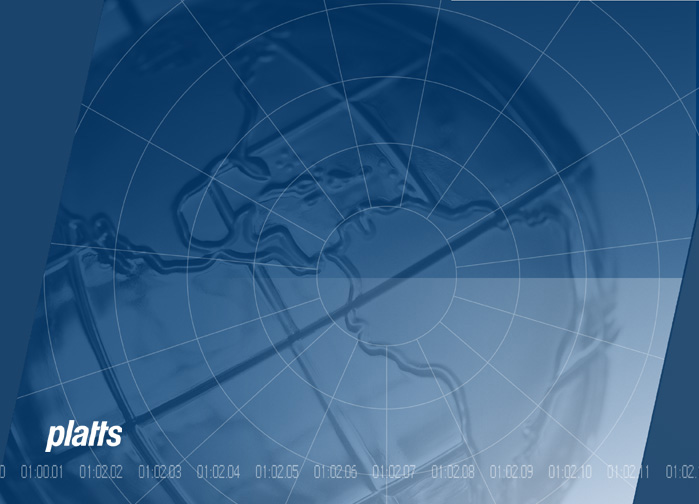 Managerial Excellence in Egypt’ Public Sector
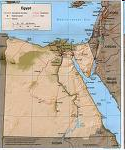 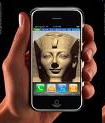 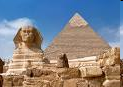 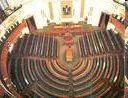 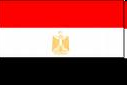 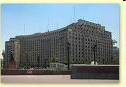 Dr. Khaled F. Sherif
Chief Administrative Officer, Africa Region
The World Bank
The Case for Public Sector Management Training
With today’s fast-paced evolution in science and technology, the competitiveness of every economy is dependent on how effective it can harness these advances in the best manner possible across industry, commerce and the delivery of services, both within the private and the public sector
The need to continuously align our human resource base with international benchmarks is key to improving Egypt’s international competitiveness, and this is highlighted by a need for sustained lifelong learning in all sectors of the economy—including the Civil Service
The Civil Service plays a crucial role in promoting Egypt’s prosperity, and in the welfare of its citizens
The Case for Public Sector Management Training
With a continuous demand for better quality public services, there is a need for continuous improvement in performance in every organization within the Civil Service
This improvement is needed as the pace and scale of change accelerates in an increasingly competitive global environment
The Government’s use of new technology is paving the way for some of the most exciting programs for Egypt’s future
Information technology is making it possible to deliver services in new and innovative ways, often directly to individuals or businesses 
This process will accelerate with more transactions taking place electronically as the population becomes more frequent users of new media
The Case for Public Sector Management Training
With a continuous demand for better quality public services, there is a need for continuous improvement in performance in every organization within the Civil Service
This improvement is needed as the pace and scale of change accelerates in an increasingly competitive global environment
The Government’s use of new technology is paving the way for some of the most exciting programs for Egypt’s future
Information technology is making it possible to deliver services in new and innovative ways, often directly to individuals or businesses 
This process will accelerate with more transactions taking place electronically as the population becomes more frequent users of new media
The Case for Public Sector Management Training
As a result, the Civil Service must always be a step ahead in understanding and knowing how to best use and deploy these new technologies
This will mean more integration of services for Civil Servants across the board, and more collaboration across the various departments within the Civil Service
As such, there will be a need for comprehensive capacity building, especially at the managerial level, to ensure that our front line is well-equipped to lead the process of change and help our population take advantage of the new opportunities that technology makes available to them
The Egyptian Civil Service:Key Responsibilities
Policy advice to Senior Officials
Responsible for ensuring that the policies of the Ministers are carried out
Delivery of a wide range of services to the public
The Three Pillar Approach
Planning
for ongoingskills development
Training
and benchmarkingto global standards
Evaluating
Progress towards measurable goals
Introducing the Managerial Culture
The focus of management training would be using existing frameworks for skills building, but with more professional management and certification
The goal would be to ensure that managers have the capacity and expertise to engage and drive the strategic process with specialists across their broad range of teams, including specialists in fields like technology, finance, administration and more
This would pave the way to a more viable development approach for enhancing the skills base for the specialists themselves, in a manner consistent with managerial needs
Overview of Skills Development Program for Management
Organizational Behavior
Finance for Non-Financial Managers
Performance Appraisal/Key Government Regulations
Computing
Professional Business English
Organizational Behavior
The focus of this module would be on organizational behavior or ‘effective people management’
Managers would be exposed to case studies and leading analysis on why certain behaviors lead to positive and negative relationships in the workplace and at home
They would be exposed to specific examples of how ‘transference’ can impact relationships and how it can play out in various scenarios
Managers would also receive a comprehensive understanding of various personality types and how they can manifest themselves in the workplace
Finance for Non-Financial Managers
This module would expose managers to the key principles of finance and position them to be able to comfortably oversee all aspects of their department’s financial operations
Managers would receive high level training on how to read balance sheets, income statements, cash flow statements as well as on how to effectively prepare, manage and operate within a budget
They would also be exposed to accounting standards and key audit principles in order to ensure that they can hold their finance teams accountable for performance across these areas
Performance Appraisal
One of the core principles of the management training program will be on performance appraisal across the various segments of the work flow in their offices
Managers would not only receive an intensive training on how to effectively structure performance criteria and implement programs with measurable outcomes, they would also access to (and training for) tools that they can leverage that would enable them to quickly and efficiently deploy better performance appraisal mechanisms across their work programs
Managers would also be encouraged to adopt 360 degree performance appraisal systems within their own work as a means to continuously evaluate and enhance their own effectiveness and that of their teams
Computing
The computing components of the certificate course would expose managers to:
Basic Computing: Ensuring that they are well-versed in the use of Microsoft Office applications such as Word, Excel and PowerPoint
Strategic Computing: Providing them with a strategic overview of the wide range of computer applications (such as project management tools) that they can draw upon to help them deploy and track initiatives across the broad spectrum of business that they may engage in
Practical Computing: Exposing them to web technology (from basic search to eLearning) as well as mobile technologies that can enhance the way they do business
Professional Business English
A short course in conversational business English would be effective in providing managers with the basic framework for how to communicate effectively with the rest of the world
The objective of this module would not necessarily be to get them to upgrade their speaking or writing skills, but rather on providing them with the basic building blocks on how to navigate their way through the web to access information that could be useful to them, as well as on the key basis for engaging with officials from other countries
This could then be expanded to an ongoing English-language course for those Civil Servants whose business would be enhanced by an upgrade in their language skills
Course Characteristics
In order to enhance the development of these Civil Servants, this course would be structured as an accelerated certificate
The entire course could be condensed into a two week program, where successful candidates would receive a professional certificate upon completion
This could be an effective framework for establishing future salary adjustments and evaluating their performance
Furthermore, these staff could be ‘incetivized’ and rewarded through the provision of smartphones and/or netbooks upon successfully completing the course so that they can begin to utilize what they have learned immediately